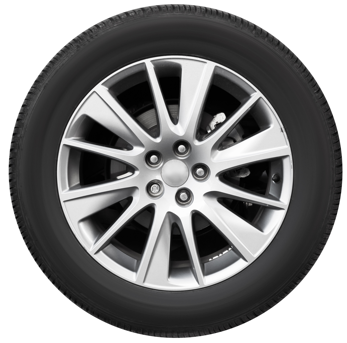 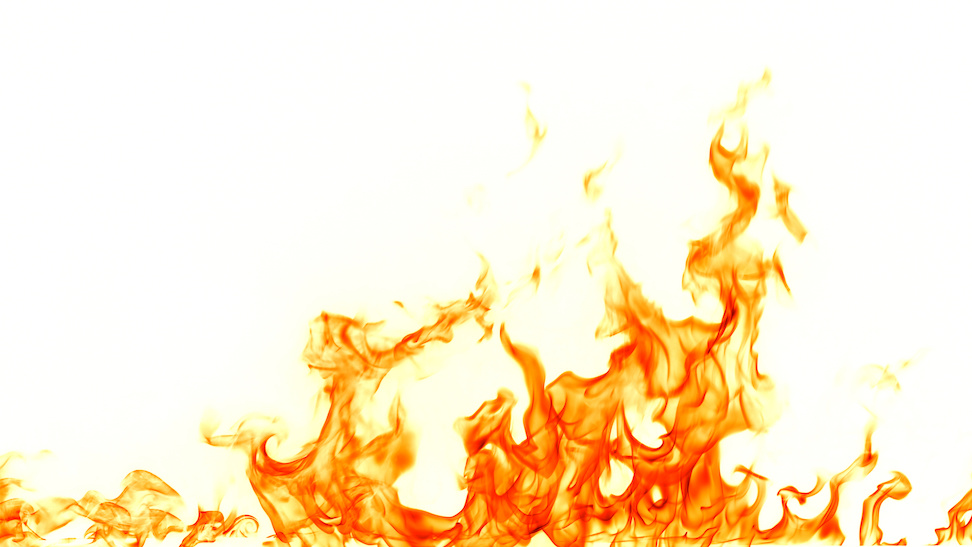 ¡ESTAS INVITADO!
CURSO EN LÍNEA SOBRE PREVENCIÓN DE INCENDIOS PARA TALLERES MECÁNICOS
[FECHA Y HORA]
[REGISTRO O CÓDIGO DE ENLACE]
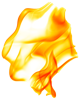 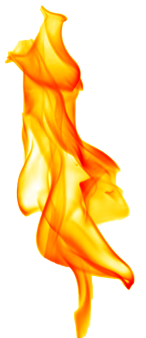 Venga y aprenda cómo puede detectar y eliminar los riesgos de incendio en su taller.
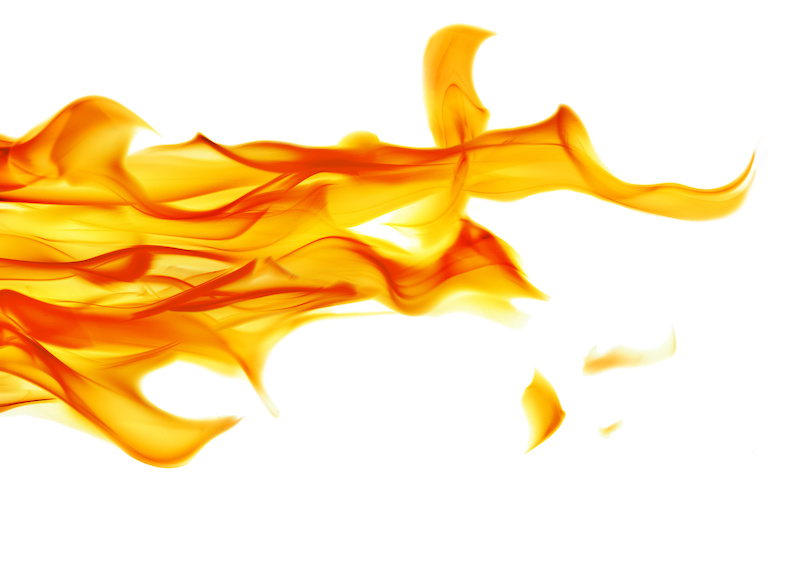 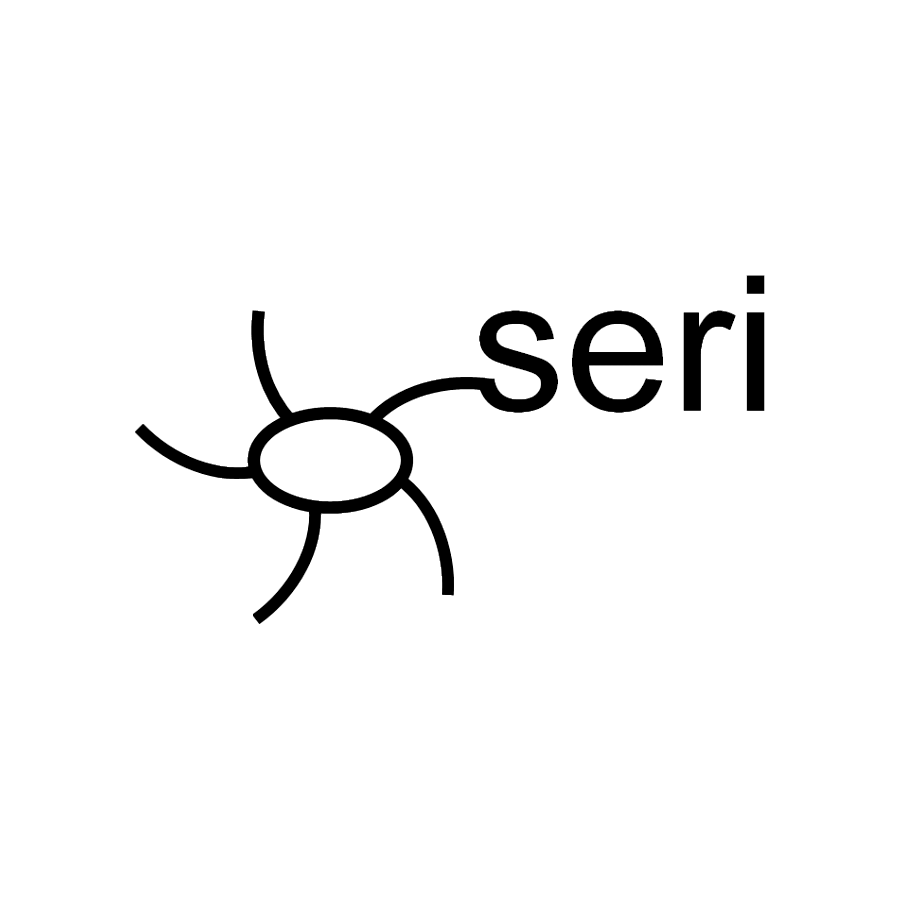 520-321-9488
seri@seriaz.org
www.seriaz.org
Síguenos en redes sociales 
@seriazsolutions
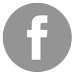 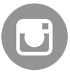 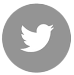 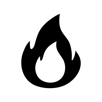 Nada actúa más rápido que la prevención de incendios.
Este material fue producido bajo la beca número SH 99059-SH0 de la Administración de Salud y Seguridad Ocupacional, Departamento de Trabajo de EE.UU. No necesariamente refleja los puntos de vista o políticas del Departamento de Trabajo de los EE. UU., ni la mención de nombres comerciales, productos comerciales u organizaciones implica el respaldo por parte del gobierno de los EE.UU.
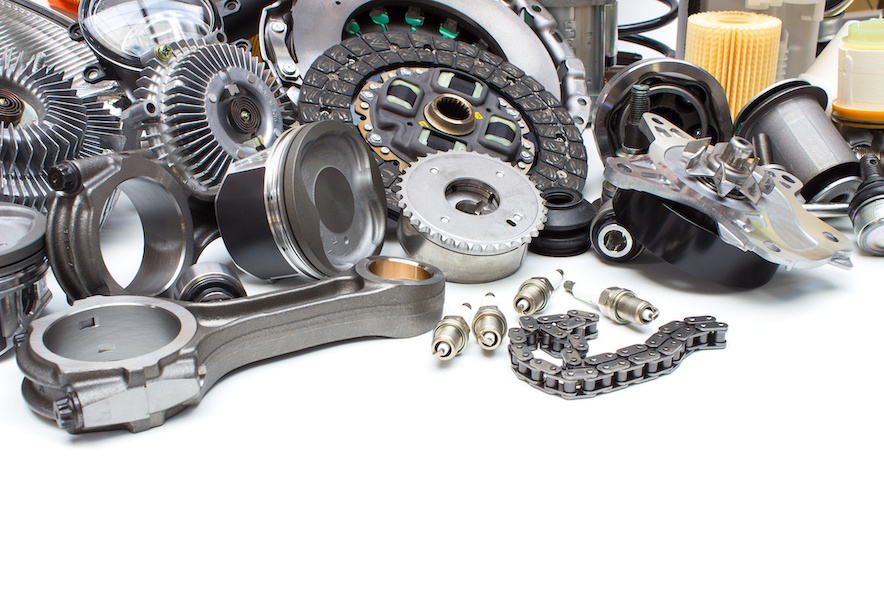 ¡ESTAS INVITADO!
CURSO EN LÍNEA SOBRE PREVENCIÓN DE INCENDIOS PARA TALLERES MECÁNICOS
[FECHA Y HORA]
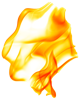 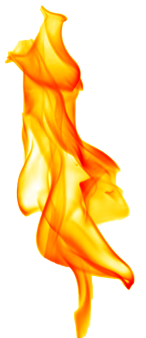 [REGISTRO O CÓDIGO DE ENLACE]
Venga y aprenda cómo puede detectar y eliminar los riesgos de incendio en su taller.
Nada actúa más rápido que la prevención de incendios.
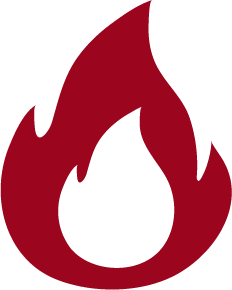 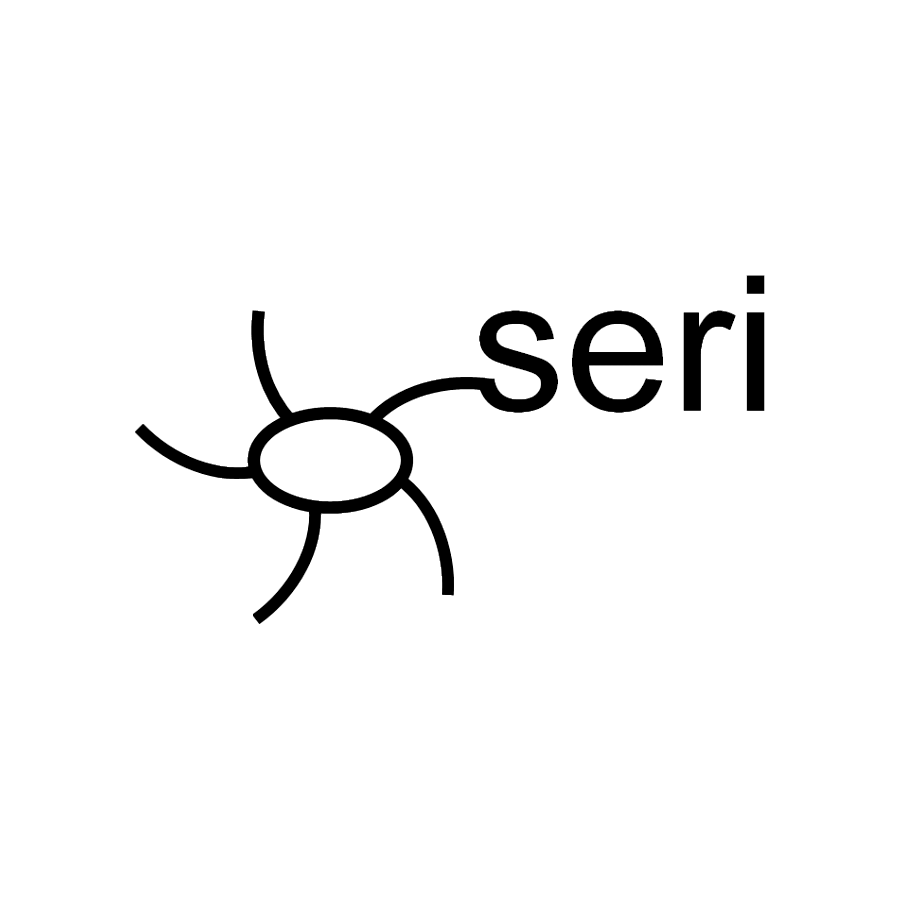 520-321-9488
seri@seriaz.org
www.seriaz.org
Síguenos en redes sociales 
@seriazsolutions
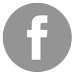 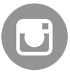 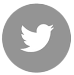 Este material fue producido bajo la beca número SH 99059-SH0 de la Administración de Salud y Seguridad Ocupacional, Departamento de Trabajo de EE.UU. No necesariamente refleja los puntos de vista o políticas del Departamento de Trabajo de los EE. UU., ni la mención de nombres comerciales, productos comerciales u organizaciones implica el respaldo por parte del gobierno de los EE.UU.
¡ESTAS INVITADO!
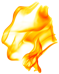 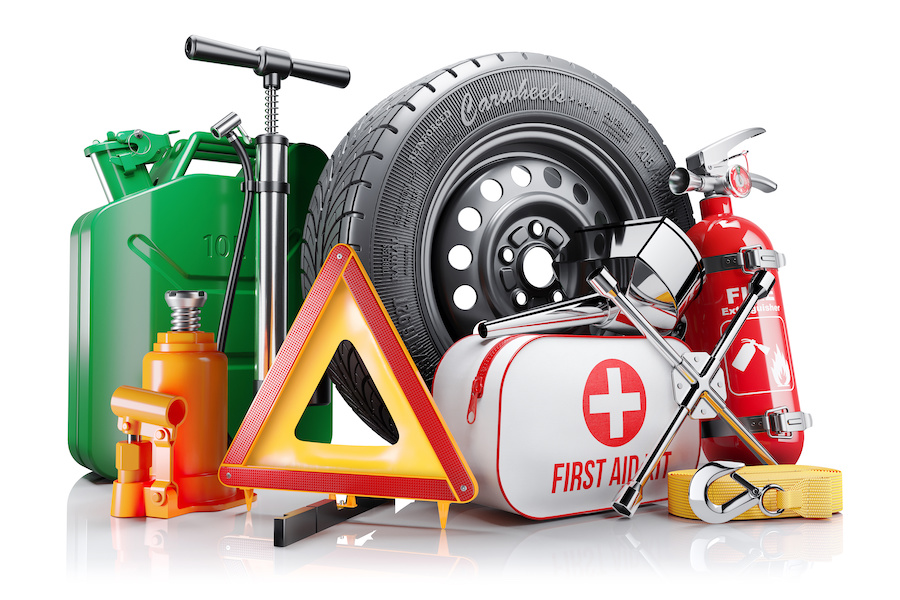 PREVENCIÓN DE INCENDIOS PARA TALLERES MECÁNICOS

(FECHA  Y HORA)
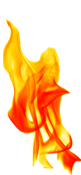 [REGISTRO O CÓDIGO DE ENLACE]
Venga y aprenda cómo puede detectar y eliminar los riesgos de incendio en su taller.
Nada actúa más rápido que la prevención de incendios.
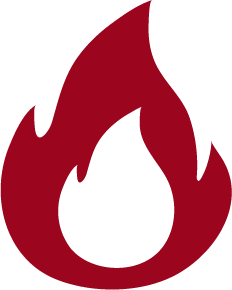 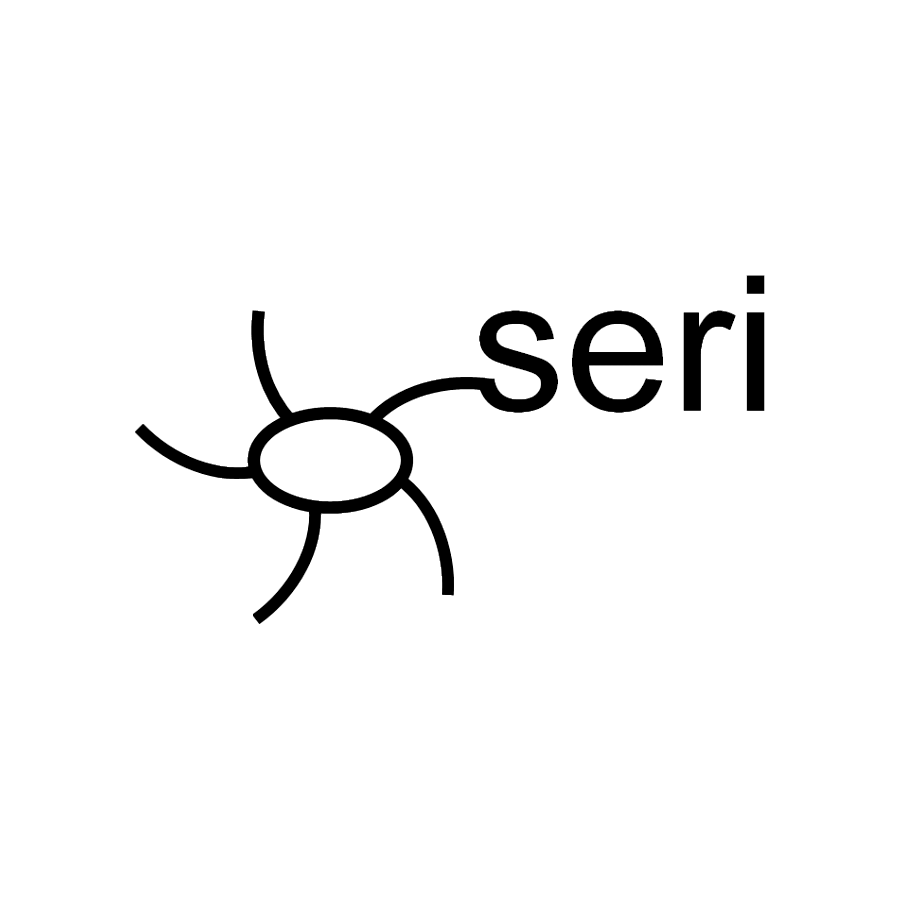 520-321-9488
seri@seriaz.org
www.seriaz.org
Síguenos en redes sociales 
@seriazsolutions
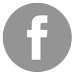 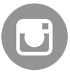 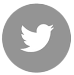 Este material fue producido bajo la beca número SH 99059-SH0 de la Administración de Salud y Seguridad Ocupacional, Departamento de Trabajo de EE.UU. No necesariamente refleja los puntos de vista o políticas del Departamento de Trabajo de los EE. UU., ni la mención de nombres comerciales, productos comerciales u organizaciones implica el respaldo por parte del gobierno de los EE.UU.
¡ESTAS INVITADO!
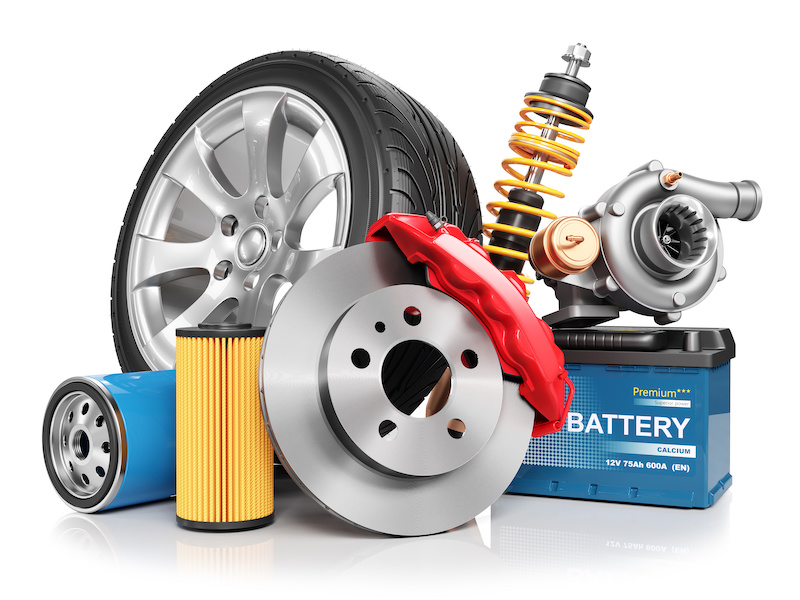 PREVENCIÓN DE INCENDIOS PARA TALLERES MECÁNICOS

[FECHA Y HORA]
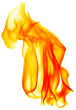 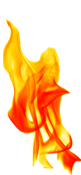 [REGISTRO O CÓDIGO DE ENLACE]
Venga y aprenda cómo puede detectar y eliminar los riesgos de incendio en su taller.
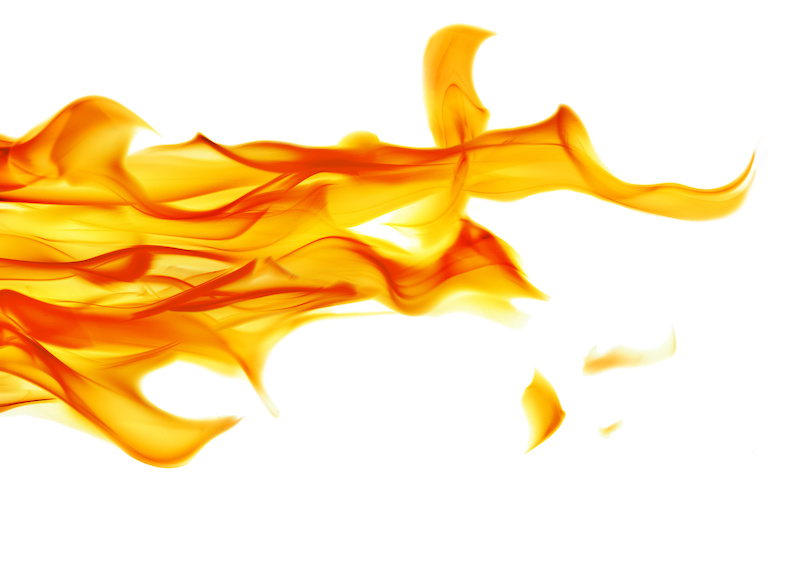 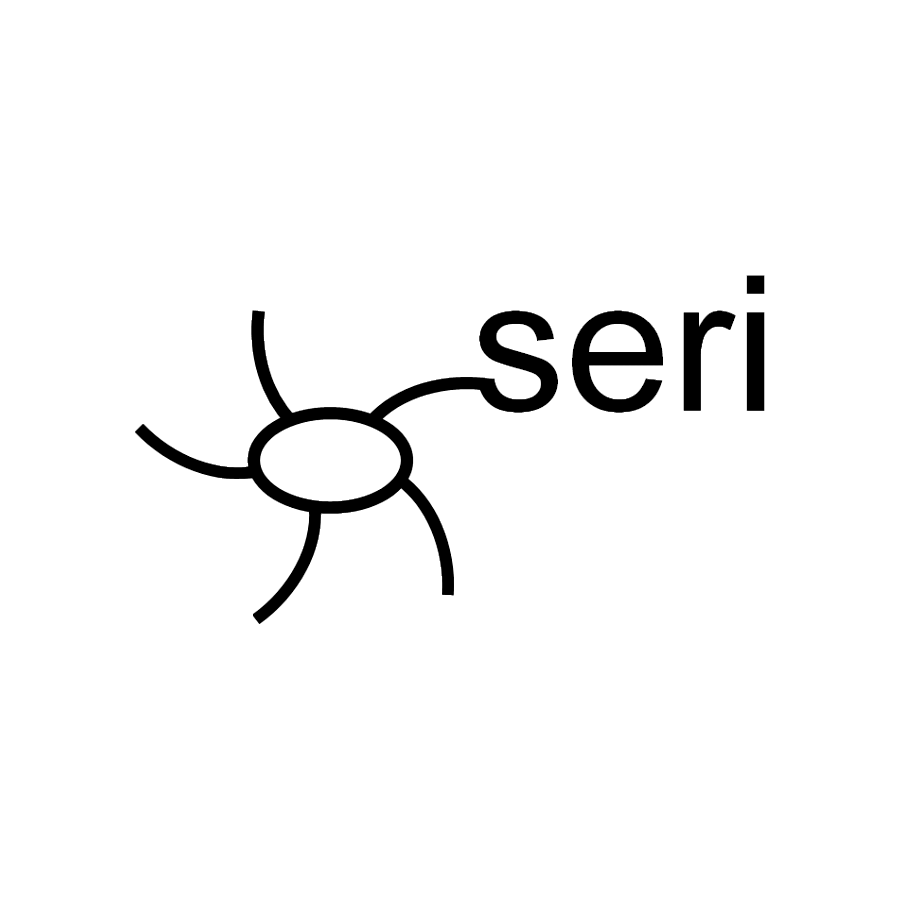 520-321-9488
seri@seriaz.org
www.seriaz.org
Síguenos en redes sociales 
@seriazsolutions
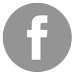 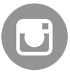 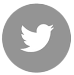 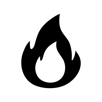 Nada actúa más rápido que la prevención de incendios.
Este material fue producido bajo la beca número SH 99059-SH0 de la Administración de Salud y Seguridad Ocupacional, Departamento de Trabajo de EE.UU. No necesariamente refleja los puntos de vista o políticas del Departamento de Trabajo de los EE. UU., ni la mención de nombres comerciales, productos comerciales u organizaciones implica el respaldo por parte del gobierno de los EE.UU.